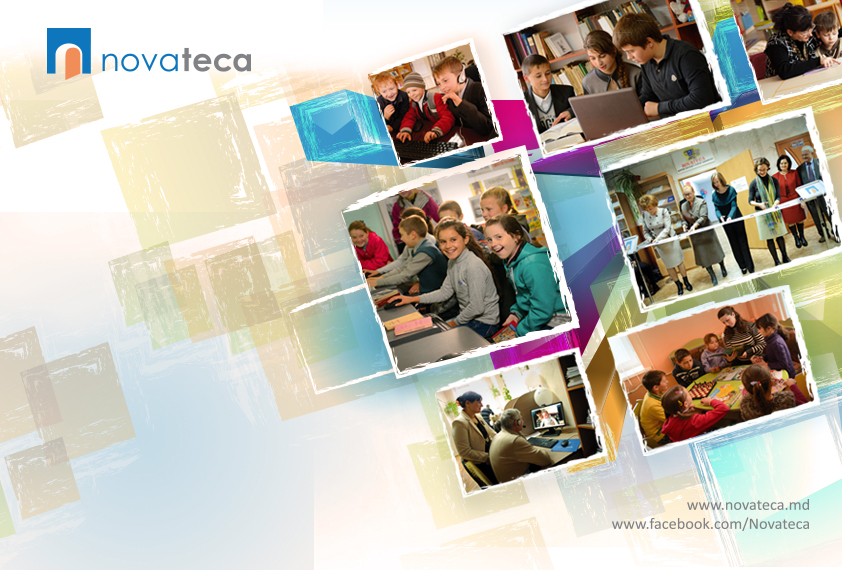 Models of modern libraries
[Speaker Notes: Modern libraries can be different depending on the users’ needs, wishes and interests. In the following presentation a few models are presented, paying attention to the diversity of information the library as to offer, the role of the librarian and major trends in development of the library field.]
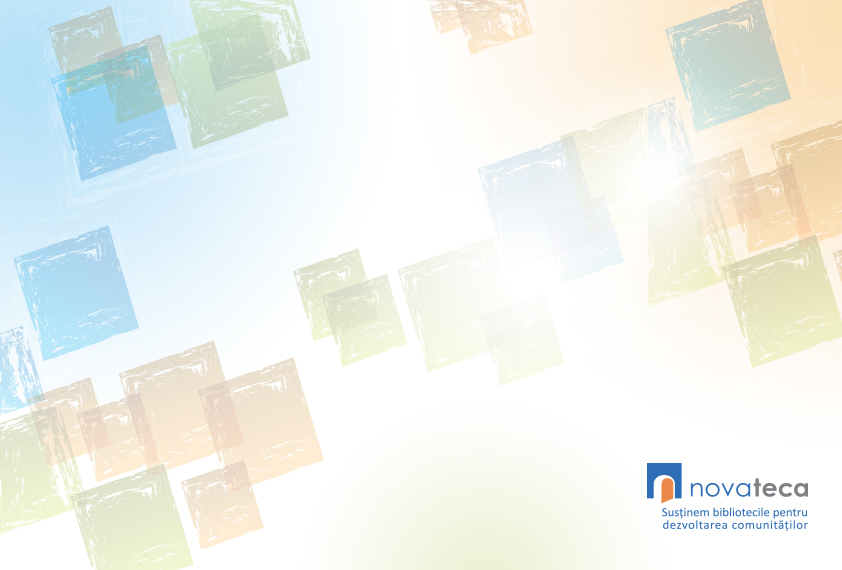 Multimedia Library

Current model adopted by many libraries;
Information is directly accessed in various formats;
Librarian has an increased role.
[Speaker Notes: The first type of a modern library is represented by the multimedia library. This type is the current library model available almost everywhere. The information can be accessed in multiple formats such as paper and electronic books, newspapers and magazines, multimedia materials like videos and sound recordings. The role of the librarians is significant to facilitate the access and usage of the library resources.]
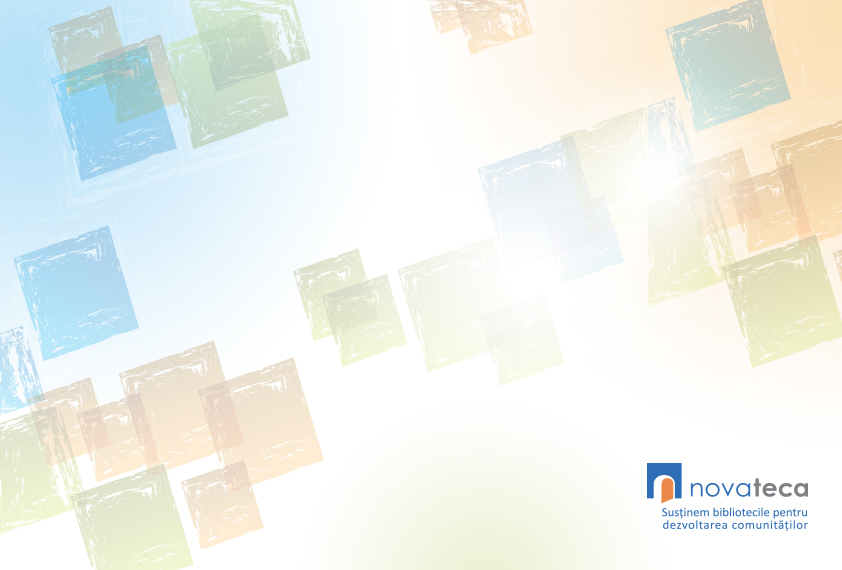 Electronic Library

Current model adopted by some libraries;
Information can be directly accessed both on traditional and electronic format;
Librarian has an important role, although tends to use various software applications in daily work.
[Speaker Notes: The electronic library is characterized by the fact that all the library processes are performed electronically. Information can be found both in traditional and electronic format. The librarian’s role is important, however there is the trend towards digitization and usage of various software applications.]
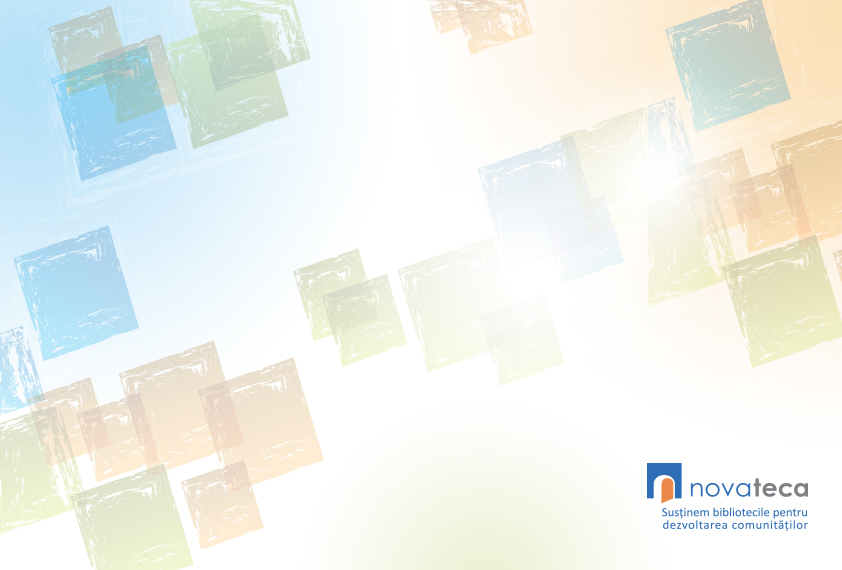 Digital Library 

Model adopted seldom by the libraries; 
Information can be accessed only on e-resources on long-distance through Internet or local networks;
Librarian’s involvement is from low to none.
[Speaker Notes: A digital library is a model of modern library adopted by some libraries, e.g. San Antonio, Texas. The information can be accessed only on e-resources and on distance. There is no need for a librarian.]
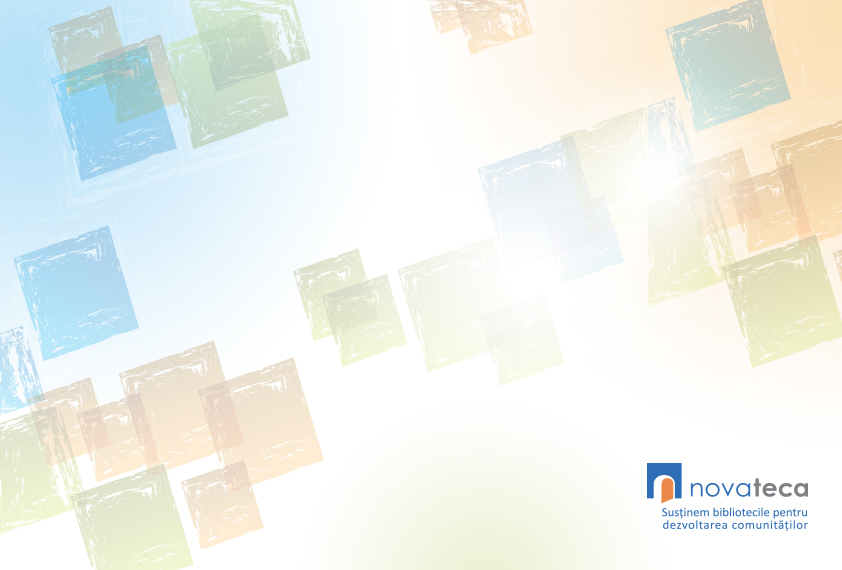 Virtual Library

Model adopted by libraries focused on virtual presence;
Information is defined through the virtual content; 
Librarian role is low.
[Speaker Notes: The virtual library is defined by access to information opposed to the system of checking out books or resources. The virtual collections are highly important while the role of the librarian is diminished. One important aspect is the cooperation among libraries to ensure common access to the entire virtual content.]
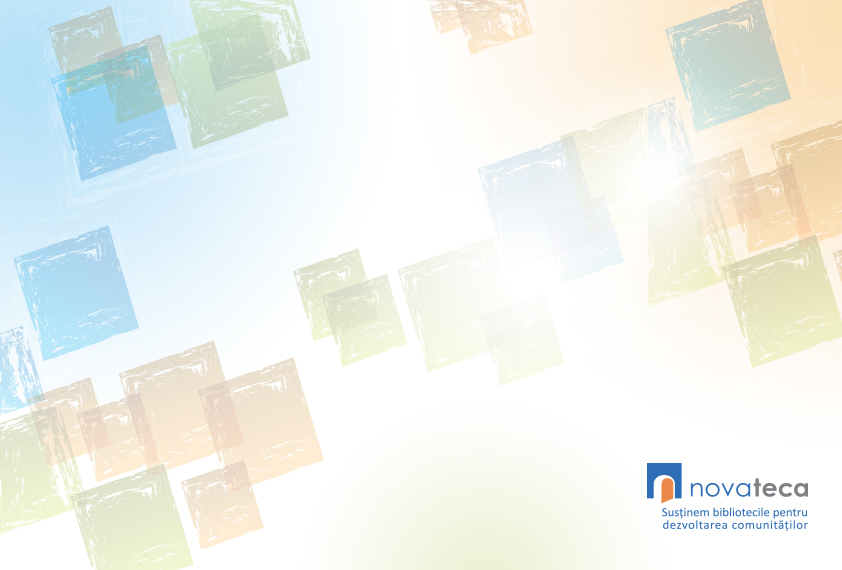 Library-Community Center

Model adopted by public libraries;
Access to information and content creation;
Librarian acts as a trainer and facilitator.
[Speaker Notes: This model can be easily adopted by public libraries. The libraries becomes a place not only ensuring the access to information but access to content creation on paper and online. The library is a place where residents can meet, discuss, socialize and benefit from trainings and personal development opportunities.]
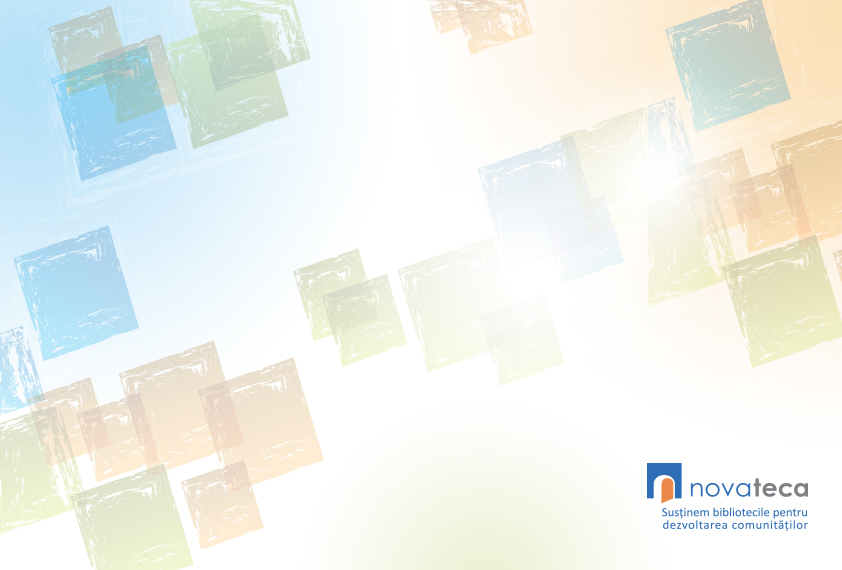 Other models of modern libraries 

Library as a museum;
Live interaction club;
Library – 3rd place;
Library - congress center;
Library –cultural center.
[Speaker Notes: There are other models of modern libraries such as the library museum, mostly hosting exhibitions, library as an interaction live club, where users can “borrow” people to interact, discuss, and learn from them, library as a 3rd place or library as a congress-center. Usually, libraries would adopt that model which suits the best their community members’ needs in terms of information and professional/personal development.]
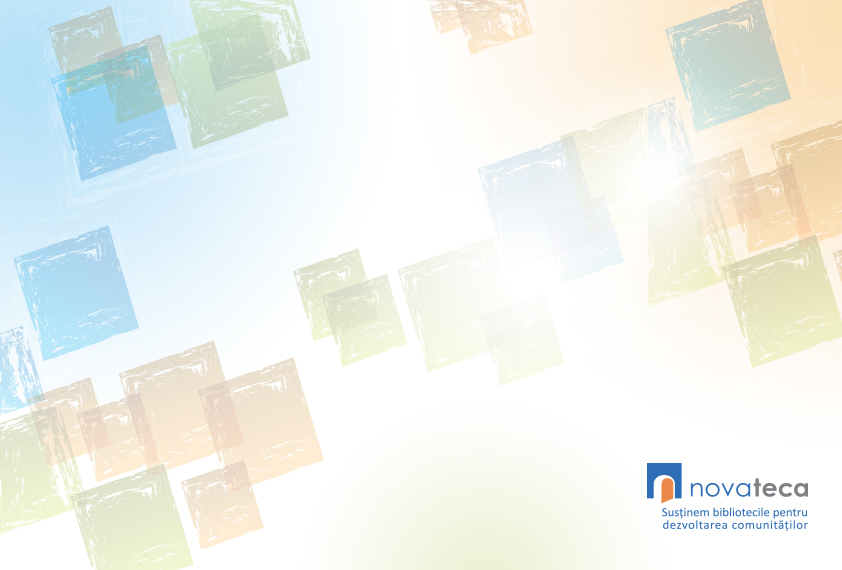 Librarian of the Future

Librarian with a vision 
Highly skilled in IT usage
Facilitates access to information on all formats
Supports users with finding and retrieving needed information
Delivers trainings and supports users with an education offer
[Speaker Notes: Nevertheless the most important element of a modern library is the modern librarian. A modern librarian is a librarian with a vision, which is highly-skilled in usage of IT, supports the library users to find and retrieve information as well as provides educational opportunities.]
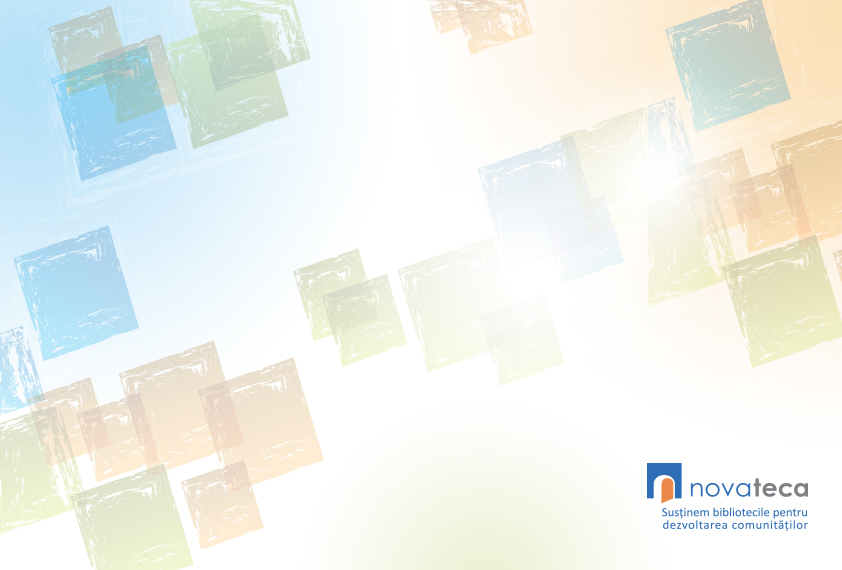 The best model
Library – Community Center